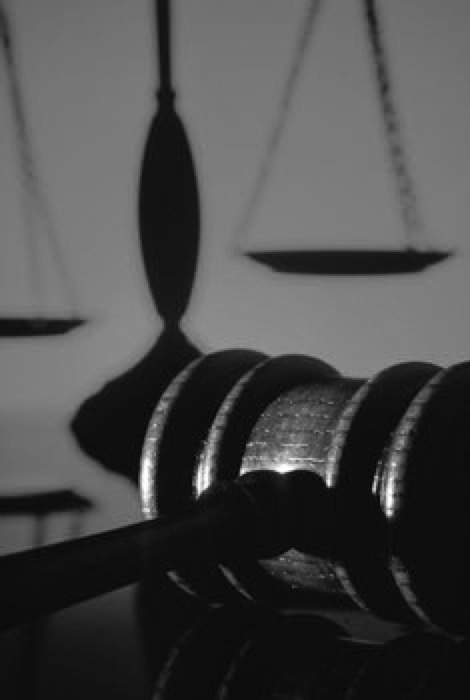 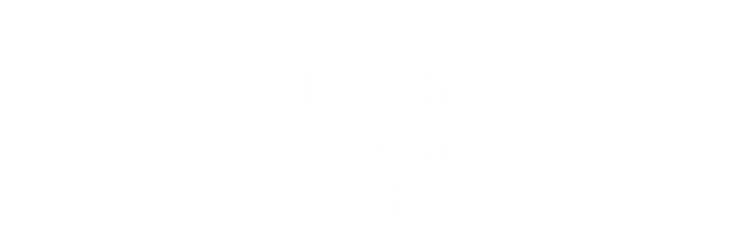 2024
SAI Annual Conference –
Matt Carver, J.D.Legal Services Director
515.267.1115 
mcarver@sai-iowa.org
Graduation Standards and Curriculum – HF 2545
Bill requires a full review of Iowa’s core content standards and graduation requirements
  Initial policy change recommendations will be submitted to the legislature by Dec. 31, 2024. Final recommendations will be submitted by July 1, 2025 
  Revised social studies standards will be presented by Dec. 31, 2025 
  Social studies standards for grades 7-8 will include civics instruction 
[Likely will be implemented in 2026-27 school year]
Purchasing Meat Products – SF 2391
Iowa Code §283A.12 - Purchases — meat products

 The DE and school boards shall establish policies to prevent the purchase of ANY food product that is: 
	1) Misbranded as a meat or egg products, OR;
	2) A cultivated-protein food product (produced 	directly from cells – FAKE MEAT!!!)
Open Enrollment Funding & Building Sales – SF 2368
Open Enrollment Section –

Requires professional development and early intervention categorical funds to follow OE students to receiving district and charter schools

State cost per pupil will be sent to the receiving district
Open Enrollment Funding & Building Sales – SF 2368 (cont.)
Allows online charter school students to participate in up to two extracurricular activities in their resident district. Districts can charge up to $200 per activity. 
 
  School districts MAY ALSO enter into sharing agreements with charter schools on activities that a charter school doesn’t offer.
Open Enrollment Funding & Building Sales – SF 2368
Building Sales Section – 

  Requires districts to sell property to another educational institution, like a charter or nonpublic school, if they are the highest bidder 

  Prohibits schools from having a deed restriction on selling to charter or nonpublic schools
School Security and Safety – HF 2652
Mobile Panic Alert Systems: Districts can purchase and use a system that coordinates with law enforcement and integrates with local public safety infrastructure to transmit 911 calls 

 School buildings must comply with building codes on NEW infrastructure, including required safety measures, before issuing bonds for athletic facilities. 

 All districts ARE required to do a school safety review, if they have not already
School Security and Safety – HF 2652 (cont.)
Each attendance center WILL be REQUIRED to have at least one handheld radio that can access first responders!  (July 1, 2025)
 The Departments of Public Safety, Education, and Homeland Security and Emergency Management will form a task force with the goal of making recommendations on security standards for schools on such things as doors, windows, cameras, and locks. 
 TASK FORCE recommendations will be used to modify the state building code that will apply to new school construction.
School Security and Safety – HF 2652 (cont.)
Expanded use of SAVE funds: School districts will be able to use SAVE funds to purchase firearm detection software or technology and pay the ongoing subscription and monitoring fees with SAVE funds. 

 Personnel costs CANNOT be paid for using SAVE funds. 
 
 Professional Development funds may be used for trainings required for a school employee to be armed
Teacher Intern & Alternative Licensure – HF 255
To obtain a teacher intern license, candidates must:    
	1) Have a bachelor’s degree that meets requirements 	of an endorsement area  
  	2) Have an offer of employment from a school district 
  	3) Complete pedagogy training 
  	4) Work under the supervision of a teacher leader
Teacher Intern & Alternative Licensure – HF 255 (cont.)
To obtain a license from an alternative program, the requirements are:    
  	1) Have a bachelor’s degree 
  	2) 60 hours in a classroom, 30 hours of which are 	teaching under the supervision of a licensed teacher 
  	3) Complete an alternative teacher certification 	program approved by the State Board of Education
Teacher Intern & Alternative Licensure – HF 255 (cont.)
The alternative program must include: 
  	1) Content area training 
  	2) Instruction and an assessment on: Pedagogy training, 	classroom management and organization, instructional 	design, and professional learning  
  	3) Administration of the Foundations of Reading assessment 	from Massachusetts 
Students who complete an alternative teaching program WILL NOT be allowed to TEACH SPECIAL EDUCATION until they complete a practicum!
Education Appropriations – SF 2435
Chronic absenteeism: 
The bill requires board policy on absenteeism and truancy 

Big changes include counting both excused and unexcused absences, as well as using hours OR days 

HOWEVER, there is a list of statutory exceptions for absences
Education Appropriations – SF 2435
Chronic absenteeism statutory exceptions for students: 
(1) Who has completed the requirements for graduation in a public school district or has obtained a GED
(2) Who is excused for sufficient reason by any court of record or judge
(3) While attending religious services or receiving religious instructions
[Use caution before trying to determine if religious instruction or services are sincere]
Education Appropriations – SF 2435
Chronic absenteeism statutory exceptions for students: 
(4) Who is unable to attend school due to legitimate medical reasons 

(5) Who has an IEP that affects the child's attendance 

(6) Who has a 504 Plan that affects the child's attendance
Education Appropriations – SF 2435
Chronic absenteeism: 
Defines chronic absenteeism as missing 10% of school days or hours in a grading period

	When a student is chronically absent, the school 		district MUST NOTIFY the county attorney AND send 	a notice to parents on their child’s absences and the 	policies associated with more absences.
Education Appropriations – SF 2435
Chronic absenteeism: 
   When a student is absent for 15% of school days or hours, a school engagement meeting is required. The meeting will
		1) Include the student, parent, and a school official.
		2) Identify barriers to attendance and interventions to improve 			attendance. 
		3) Result in an absenteeism prevention plan that will lay out the 			responsibilities involved parties to improve attendance. 
The school must monitor compliance & contact participants at least once a week.
Education Appropriations – SF 2435
Chronic absenteeism: 
   Truancy is defined as missing 20% of school days or 	hours in a grading period 

 	County Attorneys SHALL enforce truancy laws
Education Appropriations – SF 2435
Chronic absenteeism: 
   Practical considerations

 	Districts might want to use flexibility determining when a student is present rather than excused absent

(e.g., students on a DECA trip, or some other activity with legitimate educational value)
Education Appropriations – SF 2435
Open Enrollment: 
Reinstated March 1 deadline
Still must consider good cause exceptions
Sending and Receiving Districts MAY still mutually agree to approve an OE application at any time

Receiving districts MAY prohibit a student from continuing to be enrolled and deny future enrollment if they are truant!!!
Open Enrollment Transportation – HF 2278
Allows receiving districts to send school vehicles into the district of residence to pick up students in certain situations
Restrictions:
	1) Limited to receving districts with an enrollment of less than 2,000 students;
	2) The student must live closer to their school in the receiving district than the 	school they would attend in their district of residence
	3) Vehicles can’t go more than two miles into the district of residence
Sending districts ARE NOT responsible for the cost of transportation for low-income students if they take advantage of transportation under this bill		

REMEMBER – both boards may always agree upon allowing such transportation, regardless of restrictions listed here
Literacy Bill – HF 2618
Teacher Prep -
	1) Programs SHALL be REQUIRED to administer the 	Foundations of Reading assessment and report the 	percentage of students above, at, or below a passing score 	to the DE
	2) College students and current teachers WILL NOT be 	required to pass the test for licensure
Literacy Bill – HF 2618 (effective this year)
K-6 Reading Proficiency Requirements - 
	1) Districts SHALL provide written notice to parents of 	students in grades K-6 who ARE NOT grade-level proficient 	in reading
	2) School districts MUST provide a personalized reading 	plan for students in grades K-6 who are not reading 	proficiently until they reach proficiency, through sixth grade 	if needed
	3) Parents will have the option to retain their student in the 	same grade in the next school year if the student is not 	proficient
Dental Screenings – HF 2393
This bill adds dental screenings, in addition to vision and hearing, as allowed in schools without receiving parental consent.
Grooming Criminal Offense – HF 2602
Grooming is now a Class D Felony
  Grooming definition - A person commits grooming when the person knowingly performs an act in person or by conduct through a third party, uses a computer, internet service, or any other electronic storage or transmission device, or uses written communication to seduce, solicit, lure, or entice, or attempt to seduce, solicit, lure, or entice, a child or a person believed to be a child to commit any unlawful sex act or to otherwise engage in unlawful sexual conduct. 
		[Up to 5 year prison sentence]
BoEE Bill – HF 2487
Mandatory reports to the BoEE now include the following following: (a) Soliciting, encouraging, or consummating any of the following: 
	(i) A sexual or physical relationship with a student. 
	(ii) Grooming behavior toward a student. 
	(iii) An otherwise inappropriate relationship with a student.
BoEE Bill – HF 2487
"Grooming behavior” - means any behavior, which in light of all relevant circumstances, constitutes actions to entice or entrap a student or students with the intent to make such student or students engage in a sex act. 
 “Inappropriate relationship" means any of the following: 
	(1) An unprofessional relationship for an educator to have with a student. 
	(2) A sexual relationship. 
	(3) A relationship in which sexual harassment or any form of physical or 	sexual abuse occurs. 
	(4) A relationship that is not in compliance with generally accepted 	educational practices. 
[If the communication or relationship reminds you of two students, IT IS INAPPROPRIATE!]
BoEE Bill – HF 2487
Statute of limitations eliminated to file a complaint against a school employee for engaging in an inappropriate relationship

  BOEE will report any evidence of a crime to law enforcement that they find during an investigation of a licensed or non licensed school employee
School Security and Arming Staff – HF 2586
The bill requires school districts with a total enrollment over 8,000 students to employ private security or a school resource officer (SRO) at each 9-12 attendance center. Districts below an enrollment of 8,000 are simply encouraged to employ school security. School boards can vote not to employ school security. 

  School employees can be issued a permit to carry weapons if they complete certain requirements
School Security and Arming Staff – HF 2586
Carry requirements include:
	1) Completion of a comprehensive firearm safety training 	course;
	2) Legal training;
	3) Emergency medical training, and; 
	4) Communication training provided by the Department of 	Public Safety (DPS).
School Security and Arming Staff – HF 2586
DPS will be required to implement annual live scenario training and quarterly live firearm training for school employees who carry 
The bill provides qualified immunity for the employee and the school district from liability for damages due to using reasonable force

[School districts may already allow individuals to carry, but they would not have immunity if statutory requirements are not fulfilled, and will have difficulty getting insurance]
Teacher Salaries, AEAs and IPERS – HF 2612
Teacher Salaries section includes:
	1) The minimum teacher salary would be set at $47,500 in year 1 	and $50,000 in year 2. 
	2) The minimum salary for veteran teachers (those with 12 years of 	experience) would be set at $60,000 in year 1 and $62,000 in year 2
	3) A tiered system based on enrollment will determine the average 	amount of TSS provided to each district within an enrollment tier
	4) The amount provided to districts will increase each year by the 	amount of SSA
Teacher Salaries, AEAs and IPERS – HF 2612
IPERS section:
Reduces 4-month bona fide retirement period to 1 month for 	three-year period for teachers only from July 1, 2024 to July 1, 2027
ONLY TEACHERS – RETIREES MUST STILL RECEIVE RETIREMENT FOR FOUR MONTHS TO COACH!!!
Did I say only teachers?!
Remember that retirees may now earn up to $50,000 per calendar year before IPERS retirement is impacted
Teacher Salaries, AEAs and IPERS – HF 2612
AEA Special Education section:
No changes in the first year—100% of funding would go to the AEA
In year two, 90% of special education dollars would be sent to the AEA, in the same way they are currently. 
10% of special education dollars would remain with each school district to use for ANY special education purpose.
Teacher Salaries, AEAs and IPERS – HF 2612
AEA Special Education section:
AEA Choice – 
A school district may choose to receive services from the AEA in which they are geographically located or another contiguous AEA 
School districts which share a superintendent may choose from which AEA to receive services (EVEN IF NOT CONTIGUOUS)
Teacher Salaries, AEAs and IPERS – HF 2612
AEA Media and Education Services section:
In the first year, 60% of funding will go to the school district, while 40% will remain with the AEA 
In the second year, all the money will go to the school district 
The money retained by the school district can be used for any general fund purpose
Title IX
On July 24, 2024, the U.S. District Court for the Eastern District of Missouri entered a preliminary injunction against the U.S. Department of Education’s Final Rules under Title IX, which were set to go into effect on August 1, 2024 
Since the State of Iowa is a Plaintiff in the case, the injunction halts enforcement of the new Final Rules for all Iowa K-12 schools
Schools should suspend all policies, procedures, trainings, and other aspects of compliance with the new Final Rule. 
2020 Title IX regulations remain in effect
Loper Bright Enterprises v. Raimondo (2024)
U.S. Supreme Court struck down the Chevron rule, under which federal courts deferred to federal agencies’ interpretations of ambiguous federal statutes

Expect more federal regulations to be overturned by federal courts!